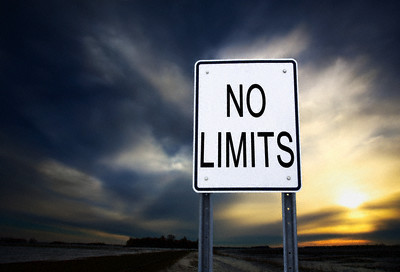 “They Limited God…”
Psalm 78:40-41
INTRODUCTION
It is the end of the year, and I would like to speak about doing the impossible
INTRODUCTION
It is the end of the year, and I would like to speak about doing the impossible
But, not in a good way
INTRODUCTION
It is the end of the year, and I would like to speak about doing the impossible
But, not in a good way
Rather, taking steps to AVOID doing the impossible
INTRODUCTION
It is the end of the year, and I would like to speak about doing the impossible
But, not in a good way
Rather, taking steps to AVOID doing the impossible
God is God
No one/nothing may cage Him, slow Him down, fence Him in, draw a line He may not cross, etc. (Mark 10:27)
INTRODUCTION
It is the end of the year, and I would like to speak about doing the impossible
But, not in a good way
Rather, taking steps to AVOID doing the impossible
God is God
No one/nothing may cage Him, slow Him down, fence Him in, draw a line He may not cross, etc. (Mark 10:27)
So, what am I talking about?
Psalm 78:40-41
How often they provoked Him in the wilderness, 			       and grieved Him in the desert!
	Yes, again and again they tempted God, 						       and limited the Holy One of Israel.
Hebrew: “Set-mark”
Translated: “Vexed, provoked, pained, limited, offended, set bounds, grieved”
Hebrew: “Set-mark”
Translated: “Vexed, provoked, pained, limited, offended, set bounds, grieved”
As in:
“Knock this chip off my shoulder”
“Draw a line in the sand”
Hebrew: “Set-mark”
Translated: “Vexed, provoked, pained, limited, offended, set bounds, grieved”
As in:
“Knock this chip off my shoulder”
“Draw a line in the sand”
Or,
“I don’t WANT your help!”
“You can’t do this”
Hebrew: “Set-mark”
Translated: “Vexed, provoked, pained, limited, offended, set bounds, grieved”
As in:
“Knock this chip off my shoulder”
“Draw a line in the sand”
Or,
“I don’t WANT your help!”
“You can’t do this”
This attitude is in their own minds first
God limits Himself
Cannot lie (Heb. 6:18; Titus 1:2; Num 23:19)
Cannot die (Ps 90:2; Gen 2:7; Acts 17:25)
God limits Himself
Cannot lie (Heb. 6:18; Titus 1:2; Num 23:19)
Cannot die (Ps 90:2; Gen 2:7; Acts 17:25)
Cannot be tempted with evil (James 1:13)
Doesn’t tempt with evil (ibid.)
God limits Himself
Cannot lie (Heb. 6:18; Titus 1:2; Num 23:19)
Cannot die (Ps 90:2; Gen 2:7; Acts 17:25)
Cannot be tempted with evil (James 1:13)
Doesn’t tempt with evil (ibid.)
Salvation outside of Christ (Acts 4:12; Jn 14:6)
God limits Himself
Cannot lie (Heb. 6:18; Titus 1:2; Num 23:19)
Cannot die (Ps 90:2; Gen 2:7; Acts 17:25)
Cannot be tempted with evil (James 1:13)
Doesn’t tempt with evil (ibid.)
Salvation outside of Christ (Acts 4:12; Jn 14:6)
(Jesus had to become a man [limit Himself] to be able to die/be tempted to do these types of things) – Philippians 2:5-8
Their actions
Their actions limited the interactions
They turned back (v 9-11)
Fear 
Forgetting 
Graven images (Exodus 20:4-6)
Sin (Isaiah 59:1-2)
Unbelief – v20 (Matthew 13:58)
Rebelliousness (Matthew 23:37-39)
Our actions
Our actions can limit God in our lives
2 Tim 3:1-2 – Have a form…deny power
Our actions
Our actions can limit God in our lives
2 Tim 3:1-2 – Have a form…deny power
Failing to use His aids – wisdom, dating, marriage, yokes, worship, etc. Matthew 25; 2 Peter 3; 2 Thess 1:6-9
Our actions
Our actions can limit God in our lives
2 Tim 3:1-2 – Have a form…deny power
Failing to use His aids – wisdom, dating, marriage, yokes, worship, etc. Matthew 25; 2 Peter 3; 2 Thess 1:6-9
Rejecting His word (Romans 1:16; Matt 13:4, 19)
Our actions
Our actions can limit God in our lives
2 Tim 3:1-2 – Have a form…deny power
Failing to use His aids – wisdom, dating, marriage, yokes, worship, etc. Matthew 25; 2 Peter 3; 2 Thess 1:6-9
Rejecting His word (Romans 1:16; Matt 13:4, 19)
In prayer, etc. you counsel God (Job 38:2, etc.)
Our actions
Our actions can limit God in our lives
2 Tim 3:1-2 – Have a form…deny power
Failing to use His aids – wisdom, dating, marriage, yokes, worship, etc. Matthew 25; 2 Peter 3; 2 Thess 1:6-9
Rejecting His word (Romans 1:16; Matt 13:4, 19)
In prayer, etc. you counsel God (Job 38:2, etc.)
Ephesians 3:20 – Not asking
Application
As we reflect back on the past year…
Let’s think of all the good that has come to us
And, all the good that we have been able to do, to God’s glory
Application
As we reflect back on the past year…
Let’s think of all the good that has come to us
And, all the good that we have been able to do, to God’s glory
Let’s think on all the problems that we’ve been able to overcome, through God’s grace
And, how we have grown because of the trials
Application
As we reflect back on the past year…
Let’s think of all the good that has come to us
And, all the good that we have been able to do, to God’s glory
Let’s think on all the problems that we’ve been able to overcome, through God’s grace
And, how we have grown because of the trials
But, let’s also consider how we have limited God in our lives
and resolve to stop those habits, attitudes, etc.
CONCLUSION
We cannot limit God’s power, wisdom or nature
His very nature defines His being
CONCLUSION
We cannot limit God’s power, wisdom or nature
His very nature defines His being
But, we can limit His being in our lives
Blessings
Promises
Aiding
CONCLUSION
We cannot limit God’s power, wisdom or nature
His very nature defines His being
But, we can limit His being in our lives
Blessings
Promises
Aiding 
Are you guilty of limiting God?
Are YOU a Christian?
Hear
Believe
Repent
Confess
Be Baptized
Continue Faithfully
Romans 10:17
Mark 16:16
Acts 2:38
Acts 22:16
Mark 16:16
Hebrews 10:38